Continuous Improvement and Constructive Criticism
For Software Professionals
Disclaimer
This is based on my understanding of the subject
Some of the content might be obvious to some
There will be some oversimplifications involved
Happy to receive questions and feedback during the talk
Natural language is awful to communicate
Natural language is awful to communicate
It’s ambiguous and dependent on the context
Natural language is awful to communicate
Awful – Literally "full of awe", originally meant "inspiring wonder (or fear)", hence "impressive". In contemporary usage, the word means "extremely bad".
It’s ambiguous and dependent on the context
The meaning changes with time
[Speaker Notes: Semantic change]
Natural language is awful to communicate
Awful – Literally "full of awe", originally meant "inspiring wonder (or fear)", hence "impressive". In contemporary usage, the word means "extremely bad".
"Snout-fair", for example, means "having a fair countenance; fair-faced, comely, handsome", while "sillytonian" refers to "a silly or gullible person, esp one considered as belonging to a notional sect of such people".
https://www.bbc.co.uk/news/uk-41266000
The meaning changes with time
Some words get lost with time
It’s ambiguous and dependent on the context
[Speaker Notes: Semantic change]
Natural language is awful to communicate
But computers do exactly what you tell them to!
But computers do exactly what you tell them to!
Do they?
A simple program
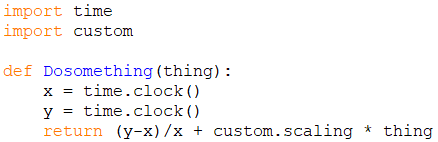 A simple program
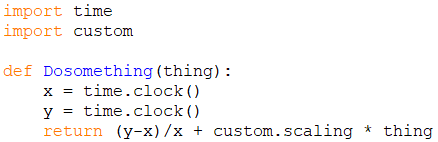 This is a user defined module – could be different for each system
A simple program
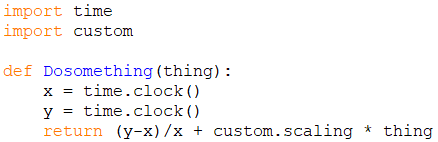 This is a dependency – functions defined here could change with newer versions
A simple program
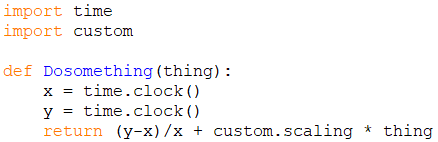 In fact, this function has been deprecated since python 3.3 and was removed in 3.8
And this is without getting into kernel/OS limit overrides, hardware interactions, poor documentation or user inputs…
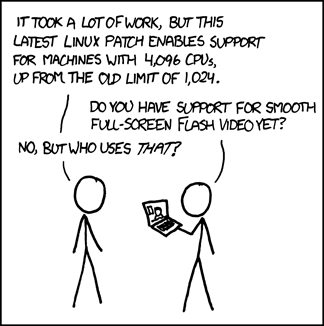 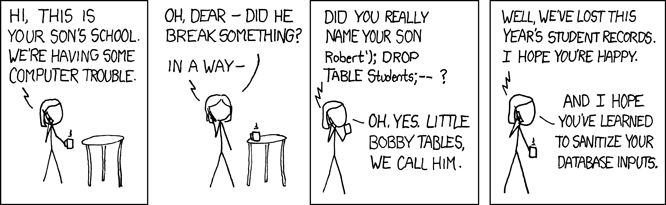 So what can we do?
I find it useful to break it down into 3:
WHY
WHAT
HOW
I find it useful to break it down into 3:
WHY
Why was this made? Who does this affect? 
What are the current circumstances?
WHAT
HOW
I find it useful to break it down into 3:
WHY
Why was this made? Who does this affect? 
What are the current circumstances?
WHAT
What’s the core task this is doing?
HOW
I find it useful to break it down into 3:
WHY
Why was this made? Who does this affect? 
What are the current circumstances?
WHAT
What’s the core task this is doing?
HOW
What’s the specific implementation of it?
WHY – why was this made?
The motivation for this software or section of software
Is there some historic/political/legal background
What is it trying to do/fix?
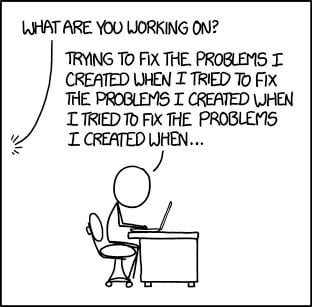 WHY – who does this affect?
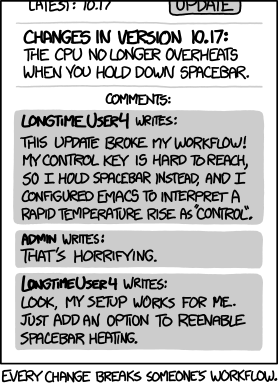 stakeholders include: 
users 
admins 
contributors
of this software.
Ideally if a change does not affect a group, it should be invisible to them, as this mean
WHY – what are the current circumstances?
Any external factors affecting this software, e.g.
Hardware capability
Usage intensity
Operational costs
Available effort
Running costs
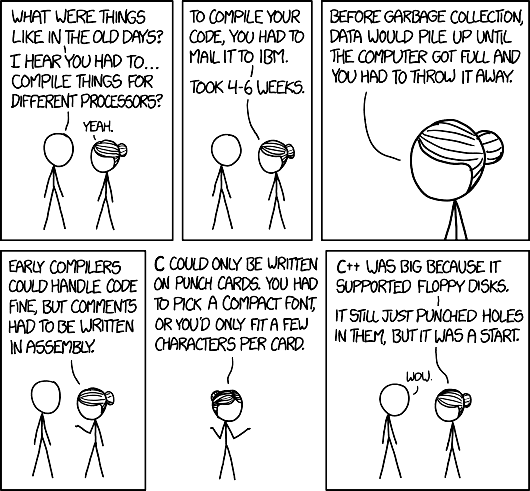 WHAT – what’s the core task this is addressing
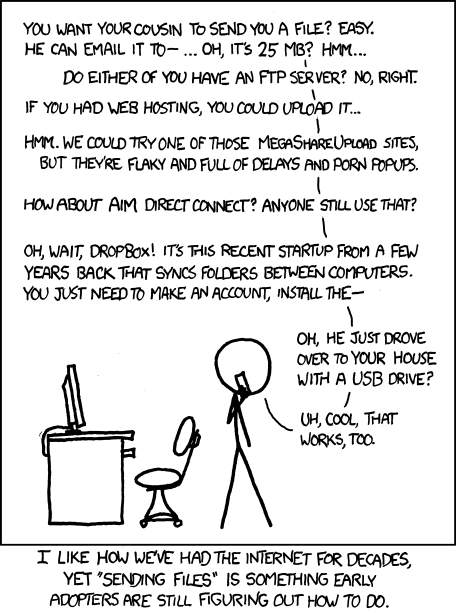 Try to keep it as detached to the implementation / technical details as possible. This should be understandable by all stakeholders.
E.g. a way to transfer data between two endpoints
Sometimes a WHEN, WHERE or WHO might be part of this, e.g. if the task is time critical or needs to fit a pre-existing specification.
E.g. a way to sustain 100Gb/s of data between all sites part of the CERN collaboration
HOW – what’s the specific implementation of this task
The implementation doesn’t have to be technical
Depending on the situation, this could be addressed as:
A technical problem, e.g. by implementing interfaces to all supported technologies involved,
A policy issue, e.g. by agreeing on all sites using the same technology stack
Or a combination of both
There may be valid reasons to pursue either approach
This WILL change with time, either trough improvements or new feature,or by obsolescence of programming languages or dependencies
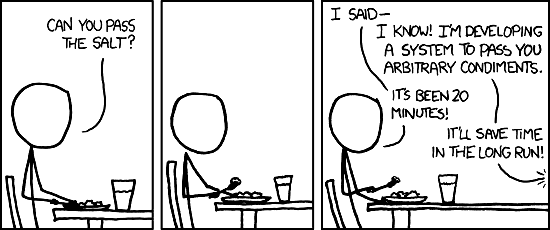 Sometimes, the WHAT and the WHY change…
New communities join in
A software finds an unexpected use in a different field
Scope creep…
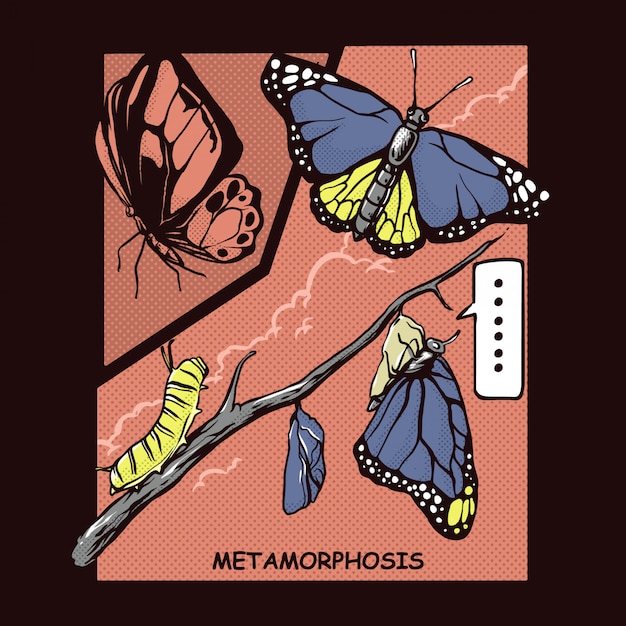 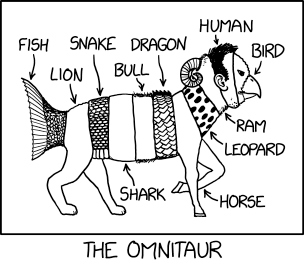 Constructive Criticism
This is not about micro-optimization
Often the best solution is not feasible in the circumstances
E.g. technical debt mean the effort involved is higher than can be given for this priority
If you have a method you think would work, you can propose it, but it’s up to the actioner if they want to do it that way or a different way. 
This can be used to have a critical look at your own work too
Continuous Improvement
Continuous Improvement
Is a series of implemented Constructive Criticisms
Thank You
Any feedback/questions?